Kaleidoscope - Cardiff
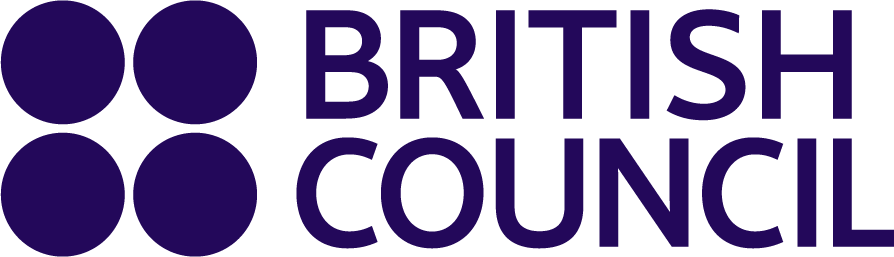 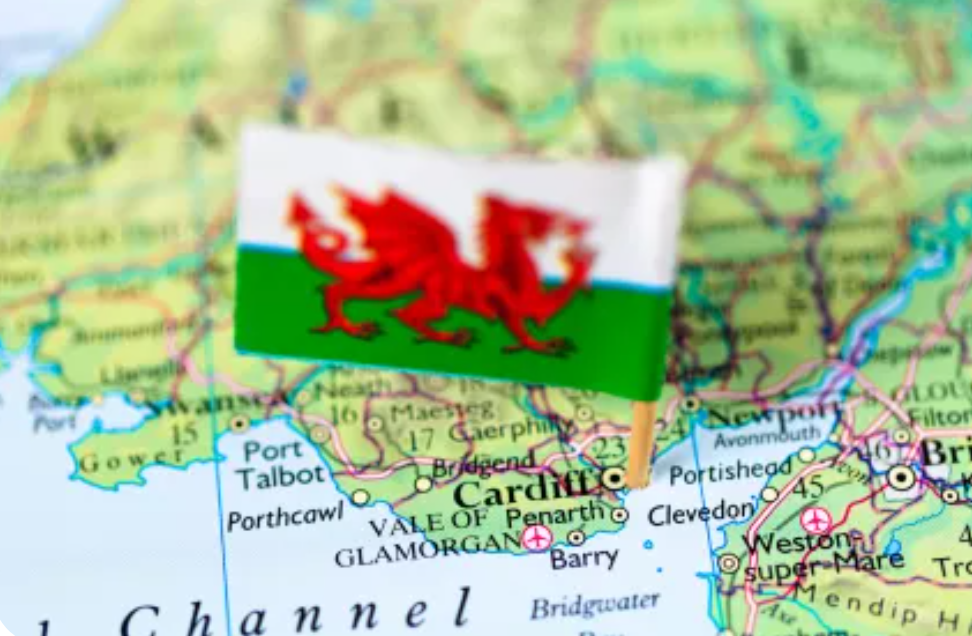 https://www.teachingenglish.org.uk/
Where is Cardiff?
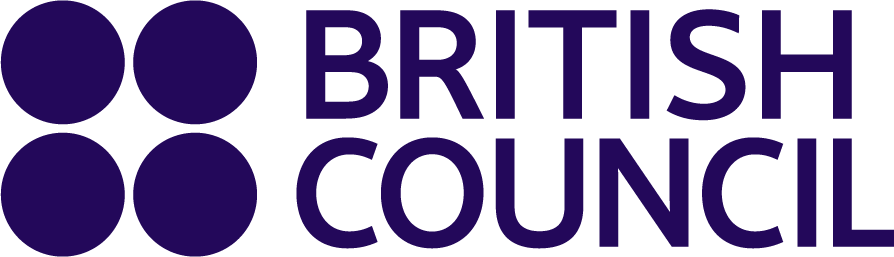 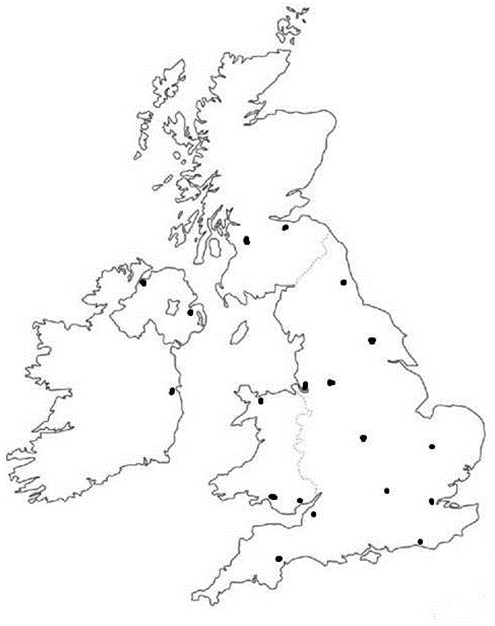 https://www.teachingenglish.org.uk/
Cardiff in Wales
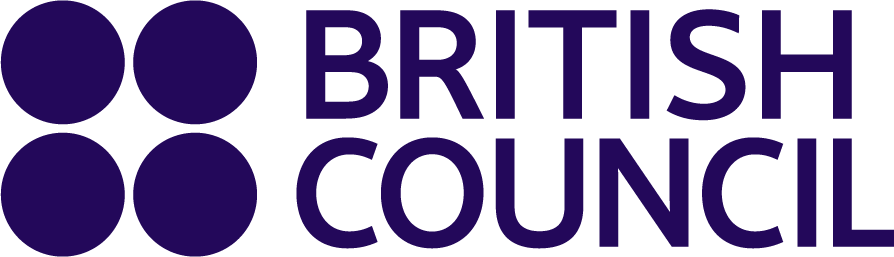 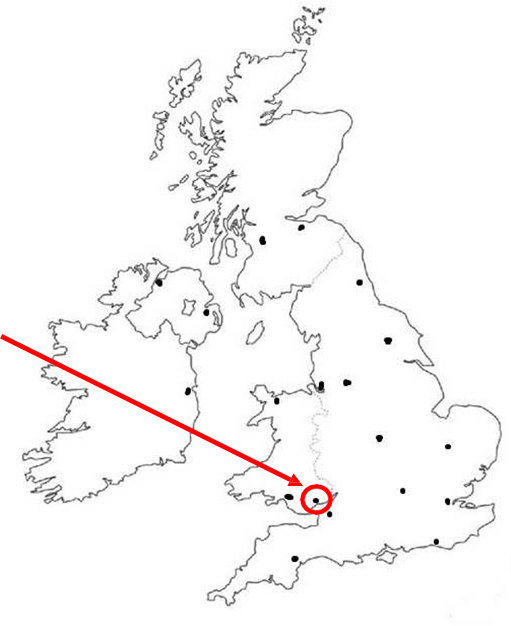 https://www.teachingenglish.org.uk/
Making comparisons
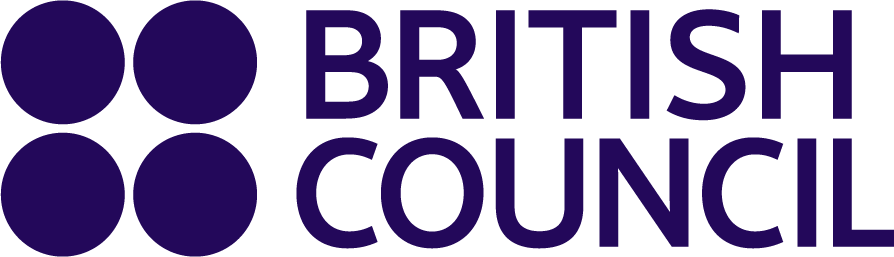 https://www.teachingenglish.org.uk/
What’s the difference?
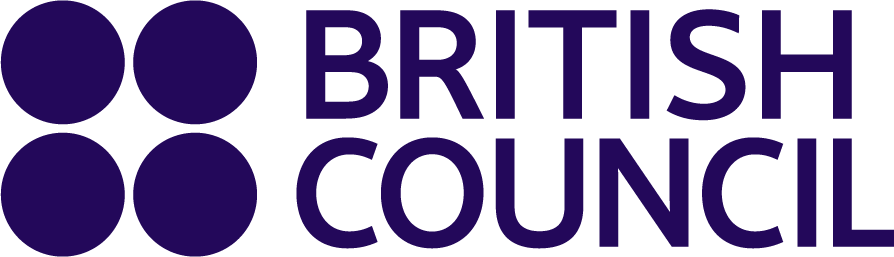 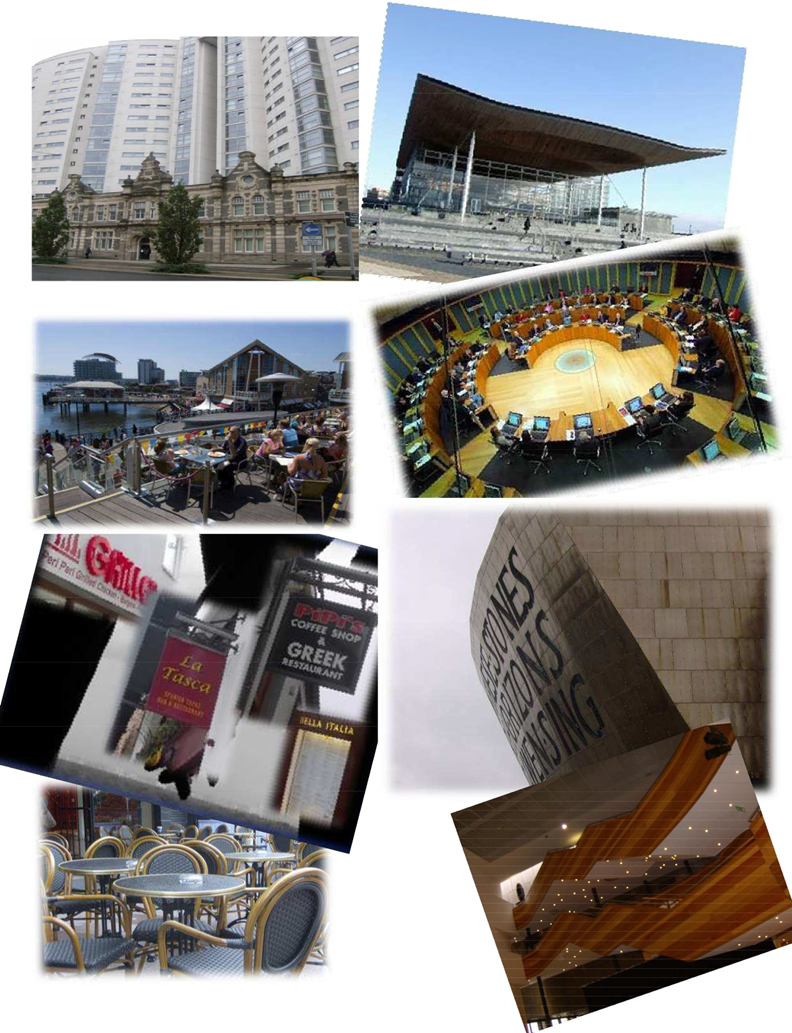 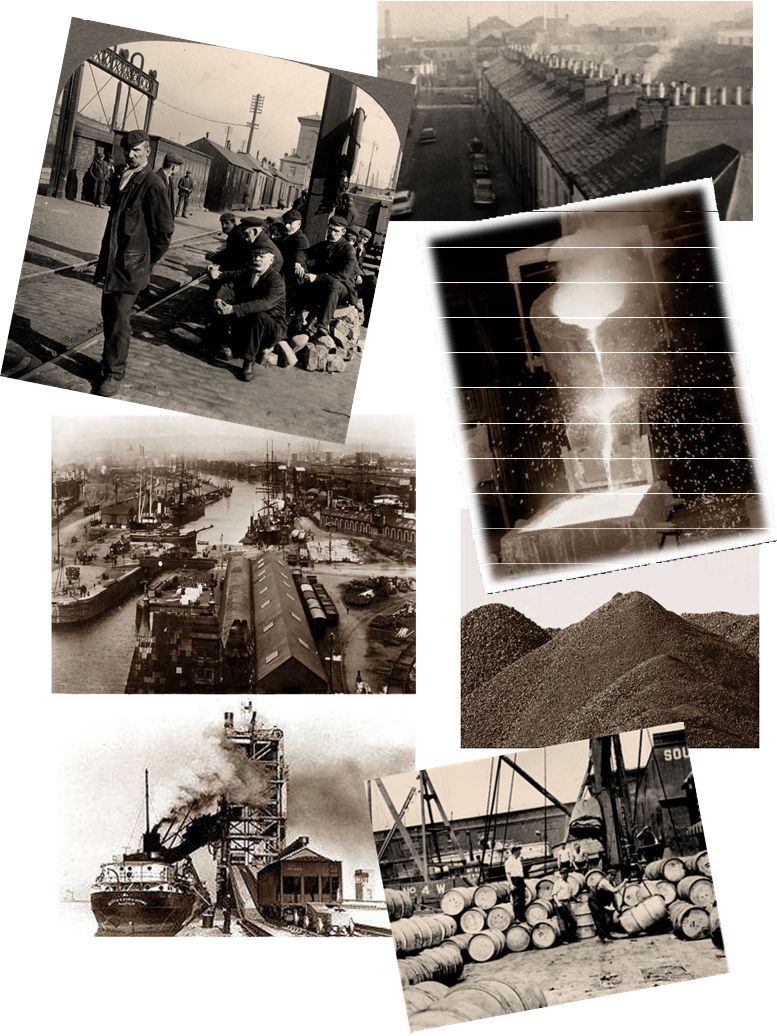 Old Cardiff
New Cardiff
https://www.teachingenglish.org.uk/
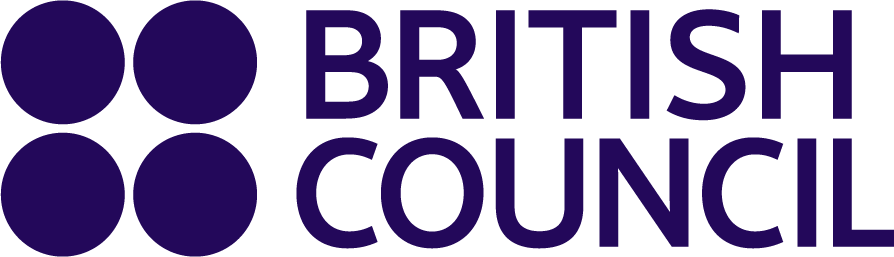 Positive or negative?
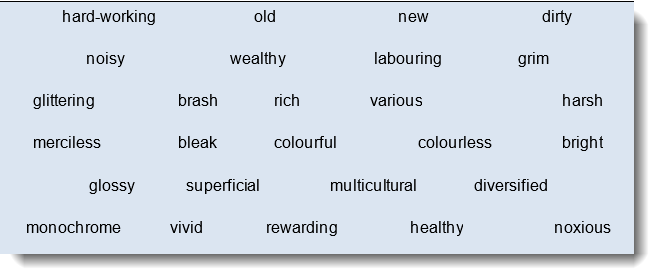 https://www.teachingenglish.org.uk/
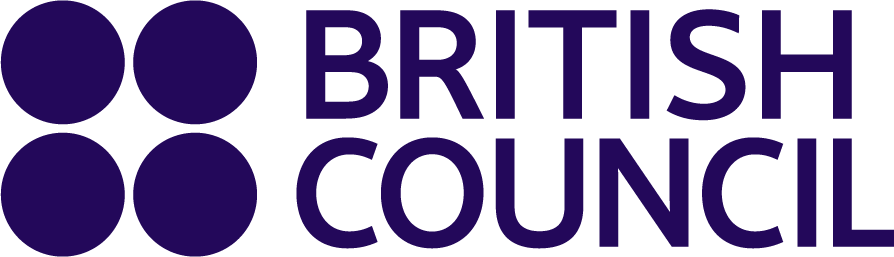 Positive or negative - answers
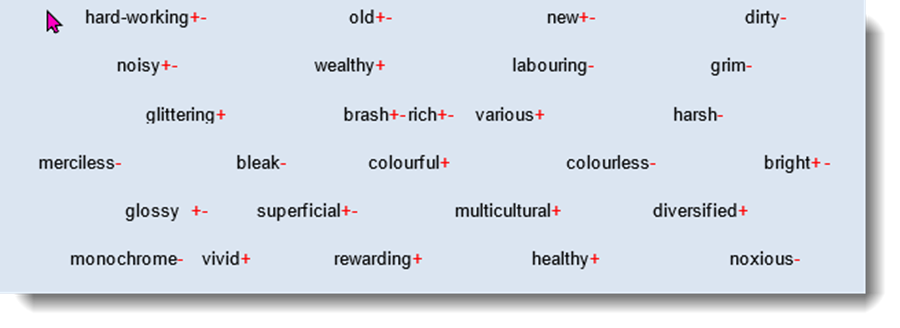 https://www.teachingenglish.org.uk/
Welsh language
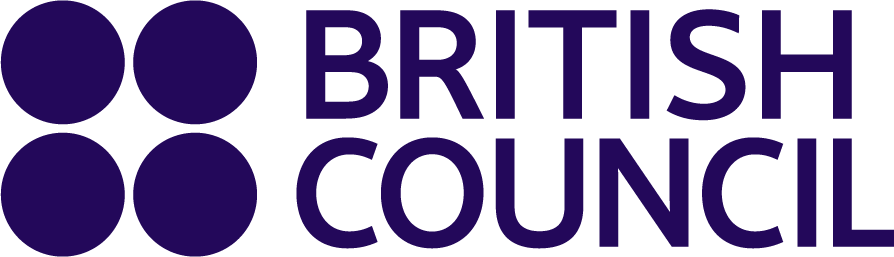 Half of the poem was in the Welsh language. Not more than half a million people speak Welsh as a first language, so it probably sounds unusual to you. However, modern Welsh has lexical links with other modern languages, and also contains some loan words from other languages. You’re going to look at extracts taken from the poem and match some of the words with the pictures. (You'll have to read the words aloud to hear what they might sound like - the spelling might not help you!)
https://www.teachingenglish.org.uk/
Welsh language
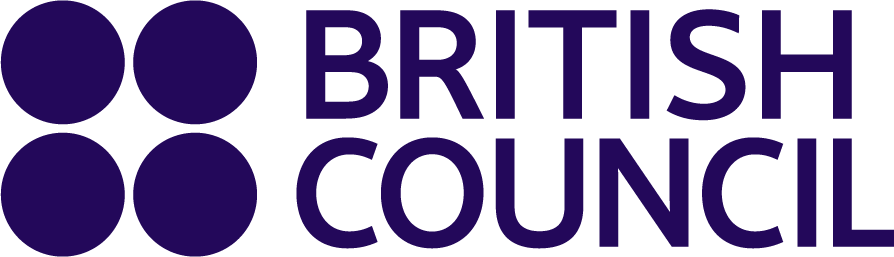 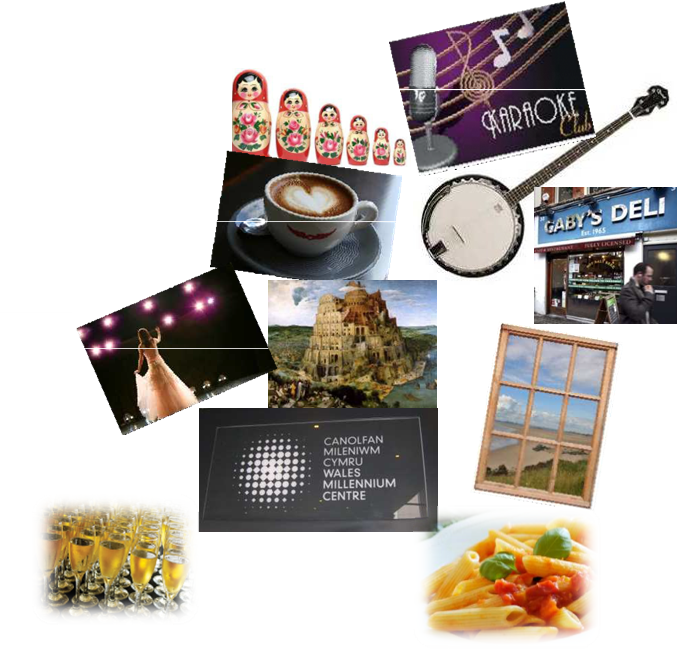 Hon yw dinas cariad a cariôce, Dinas babushka a banjos,
Gan yfed coffi klatsch a macchiato,
Yma, mae delis, cân ‘Delilah’ yn cael ei hymian Lingua franca y dydd yw heddi,
Babel o ieithoedd yn Bute St,

Yn y Senedd swish yn y bae; Ffenestri’n hawlio’r dŵr a’r a r
ger y Mileniwm, lle bydd opera yna, olifau’n llifo gyda siampaen, gwledd al fresco a phasta al dente,
https://www.teachingenglish.org.uk/
Welsh language - hints
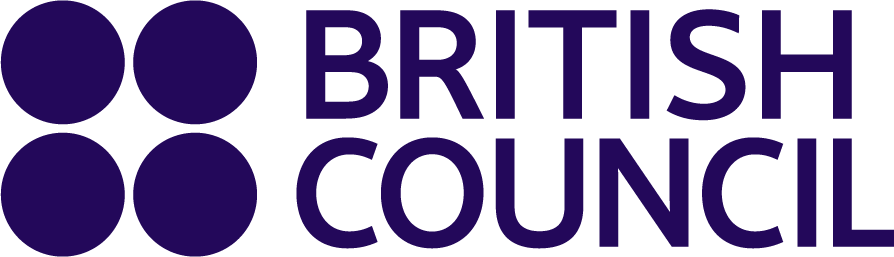 1.                 Cariôce                     Karaoke
2.                 Babuska                   babushka
                     banjos	                   banjos
3	coffi	                   coffee (also coffee klatsch (social gathering) and macchiato (type of coffee))
4	delis	                    delis (delicatessen)
5	Lingua franca	Lingua franca (no picture)
6	Babel	                    Tower of Babel - many languages
7	Senedd	                     Senate (no picture)
8	Ffenestri	                    Window (similar to Latin fenestra - also French fenêtre, Italian finestra)
9	Mileniwm	Millennium (name of the main arts centre in Cardiff)
10	siampaen	Champagne
11	phasta al dente	pasta al dente (pasta cooked lightly)
https://www.teachingenglish.org.uk/
Welsh language - answers
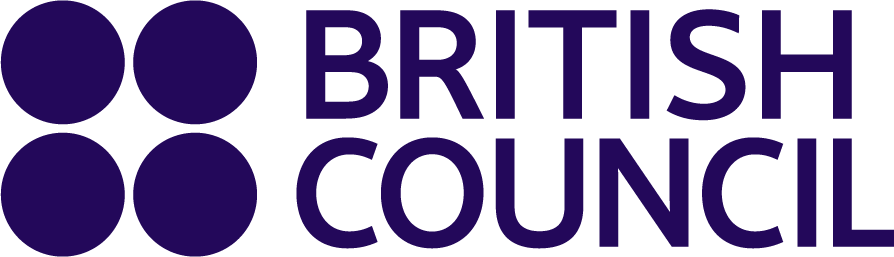 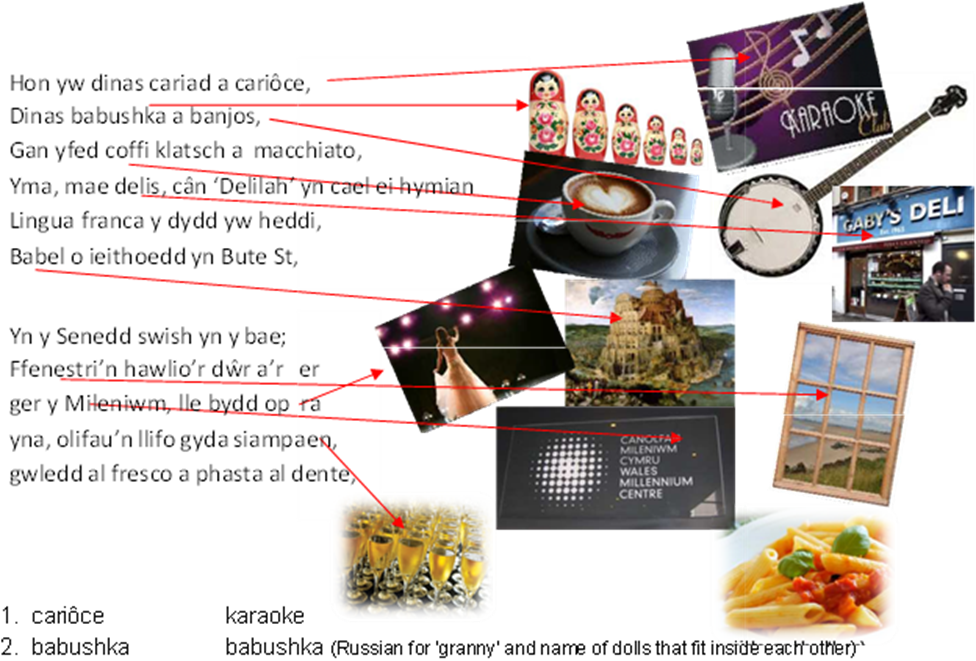 https://www.teachingenglish.org.uk/